To start your game, on the Slide Show tab, select Play From Beginning.
Name the animals on the 2nd slide 
After find which animal is missing to the next slices.
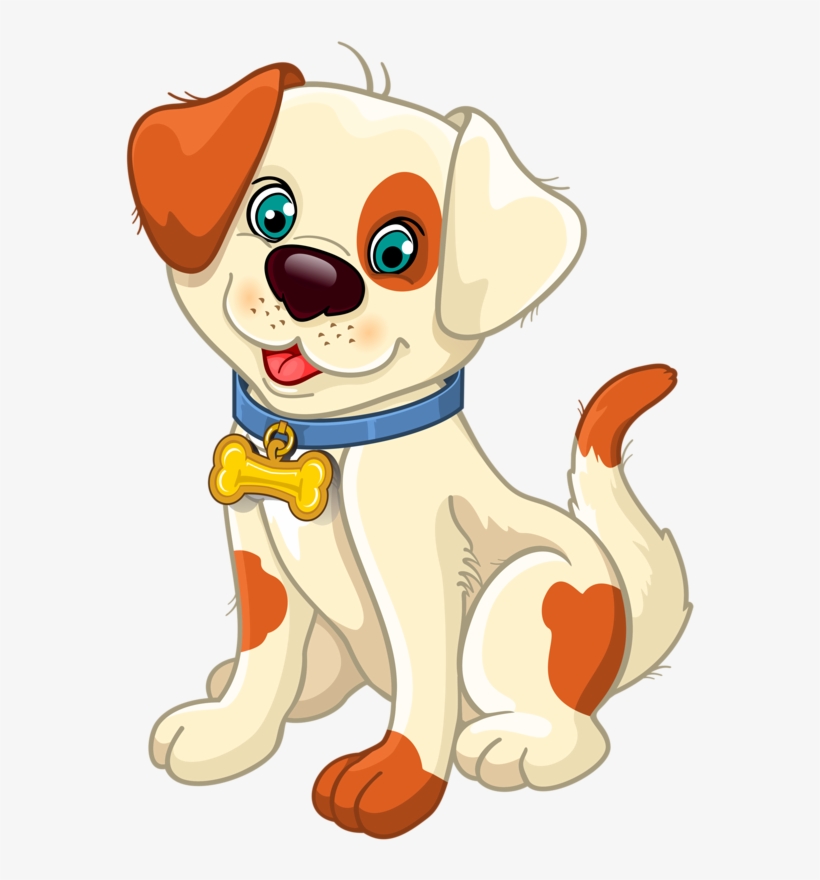 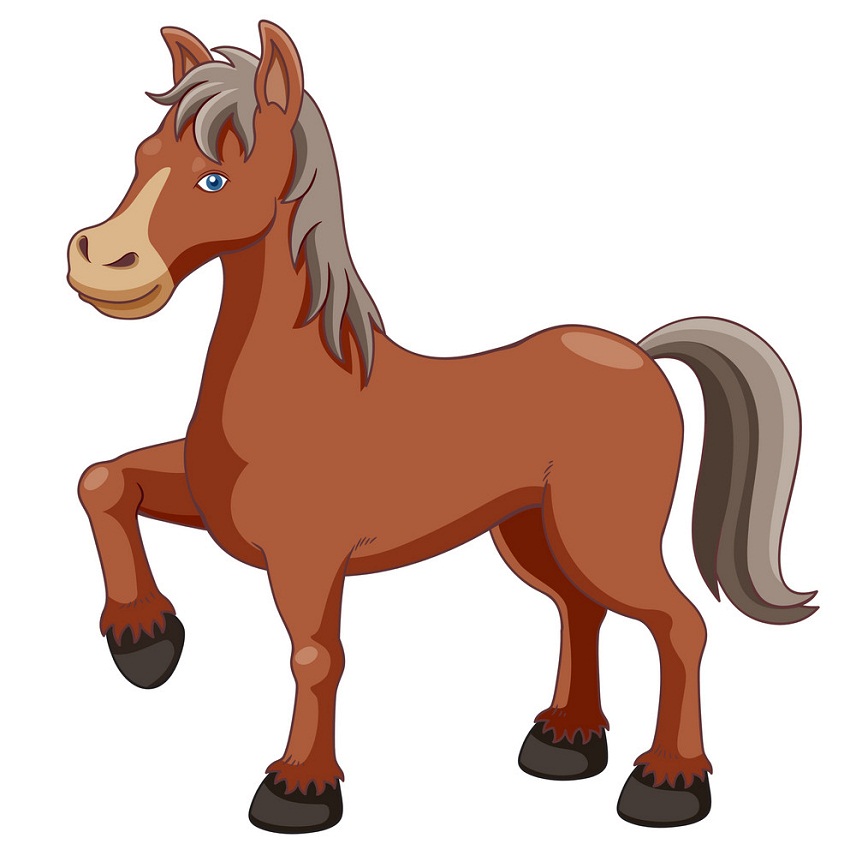 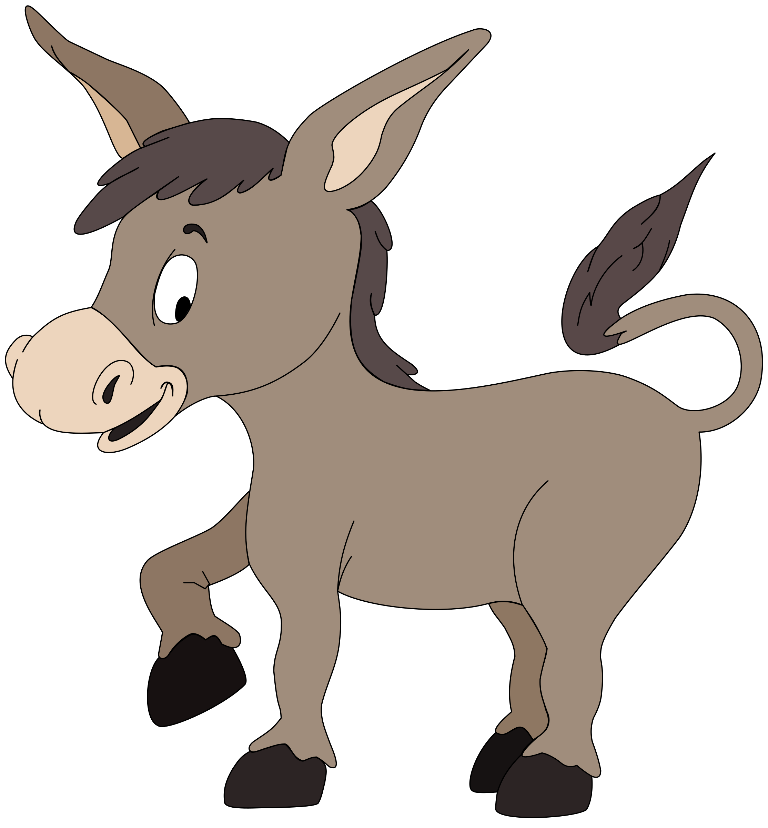 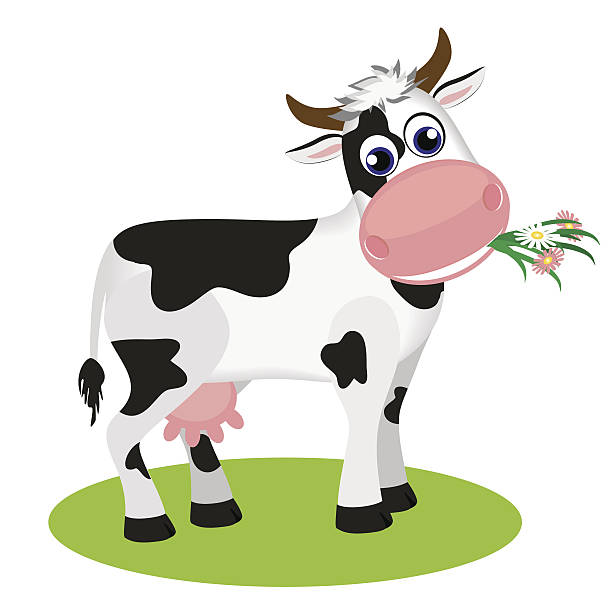 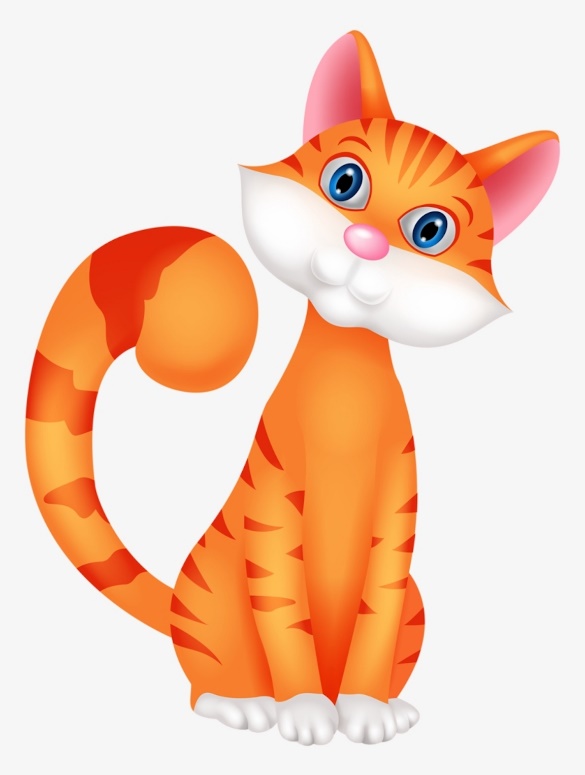 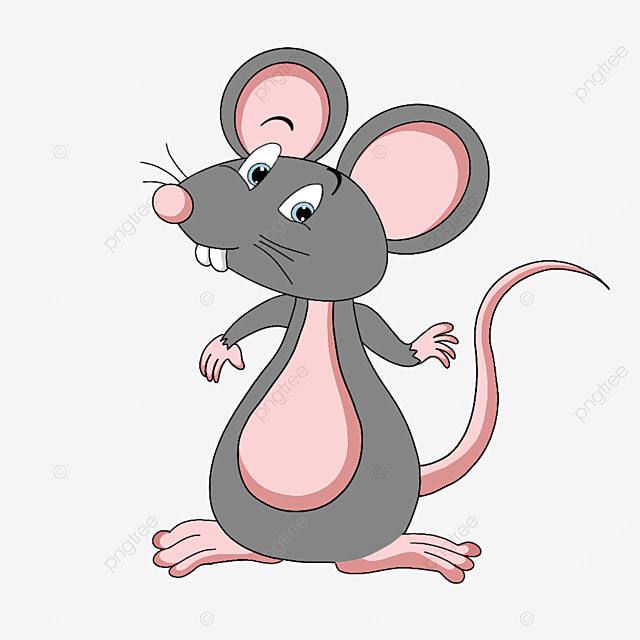 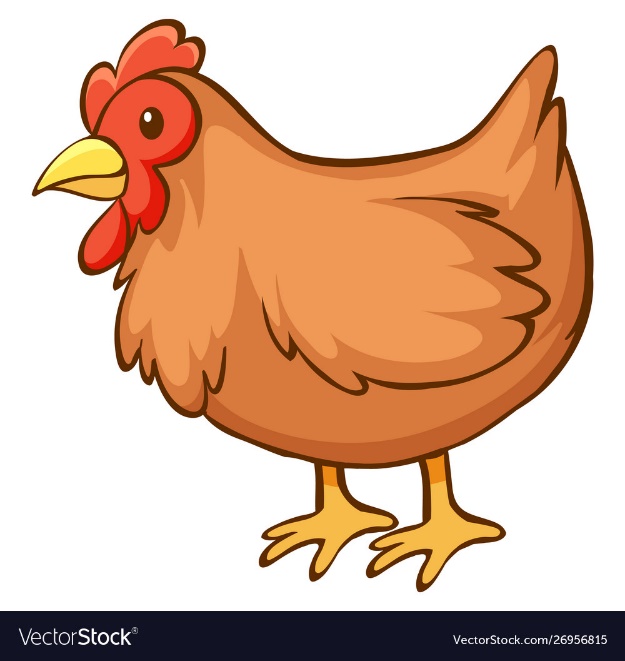 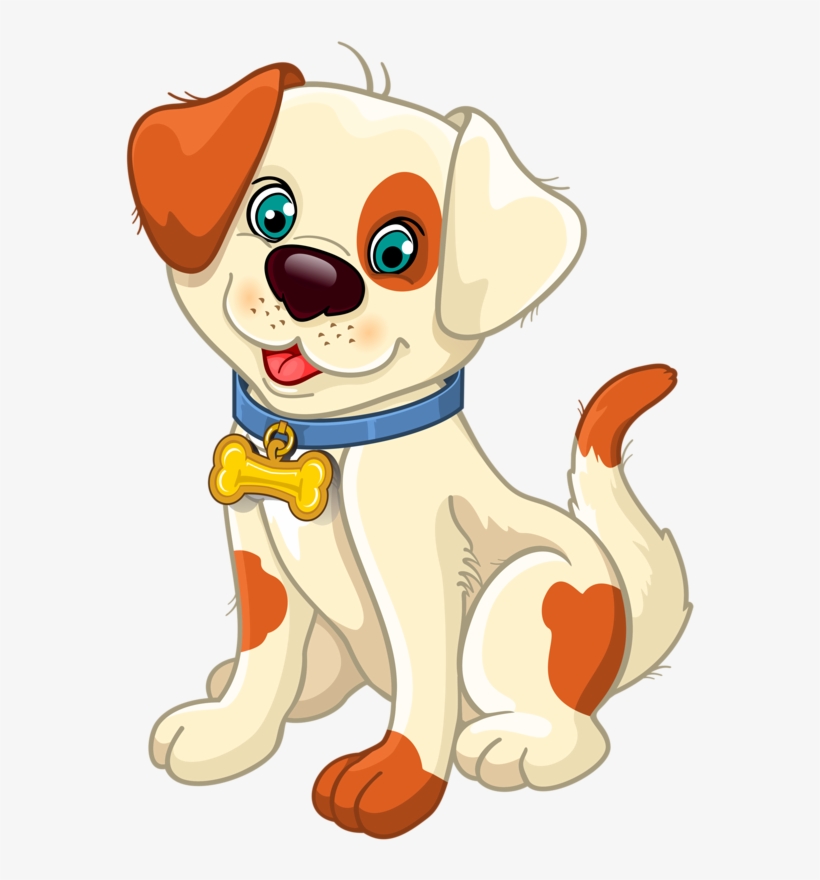 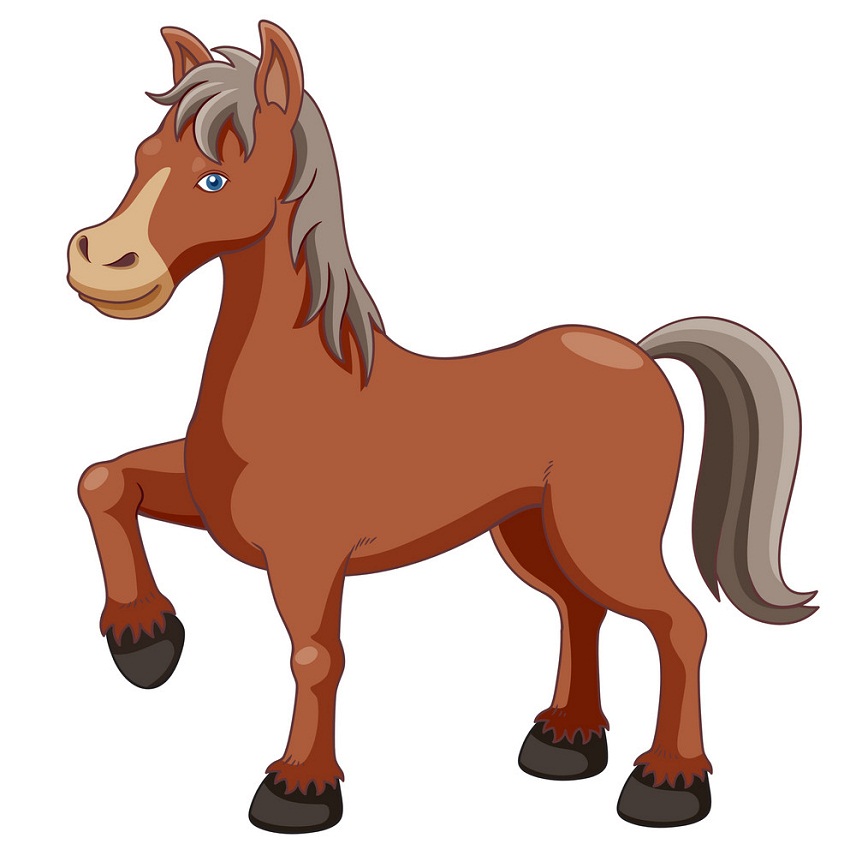 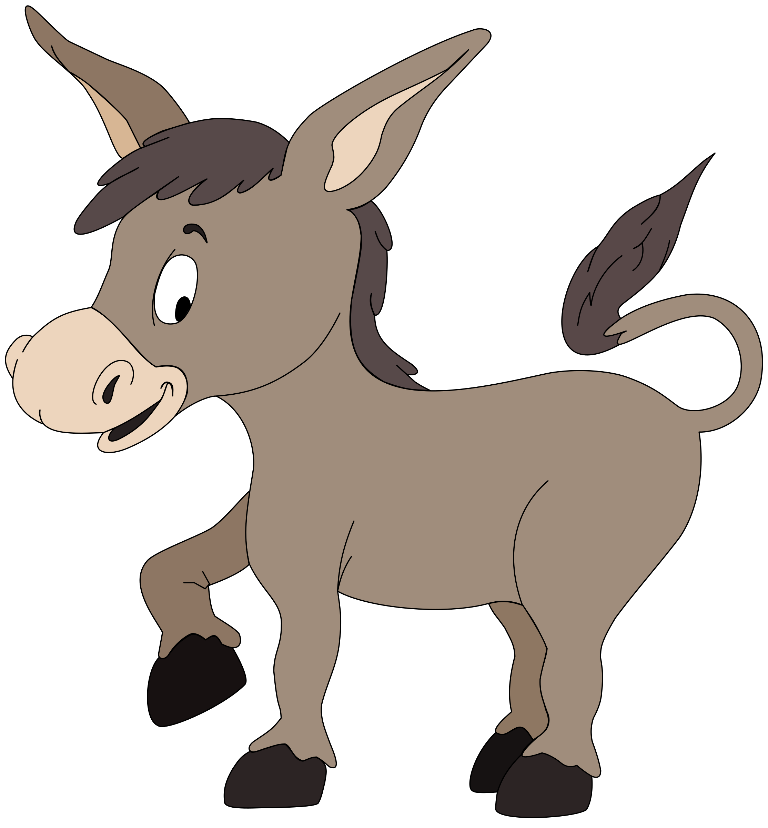 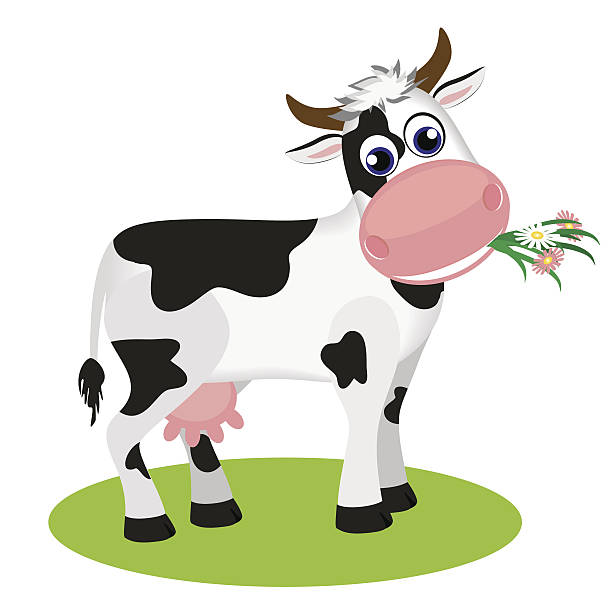 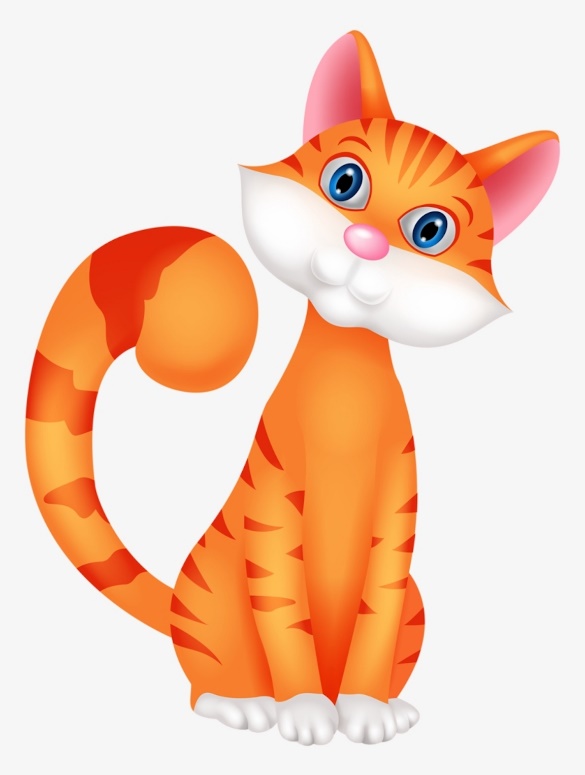 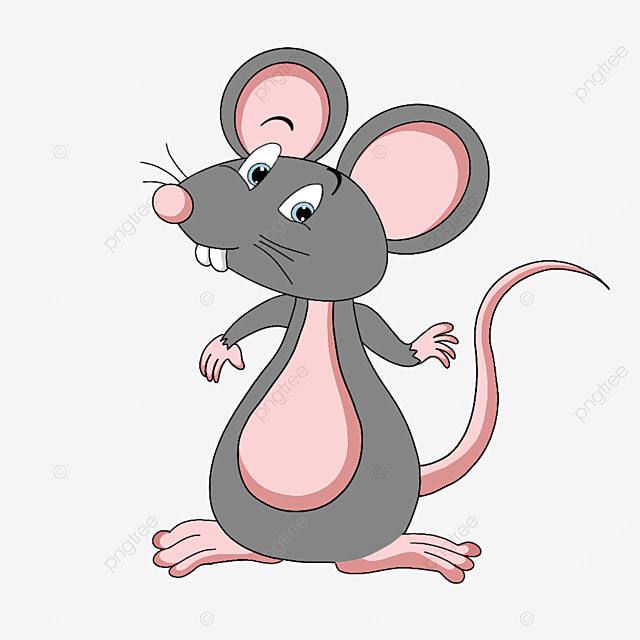 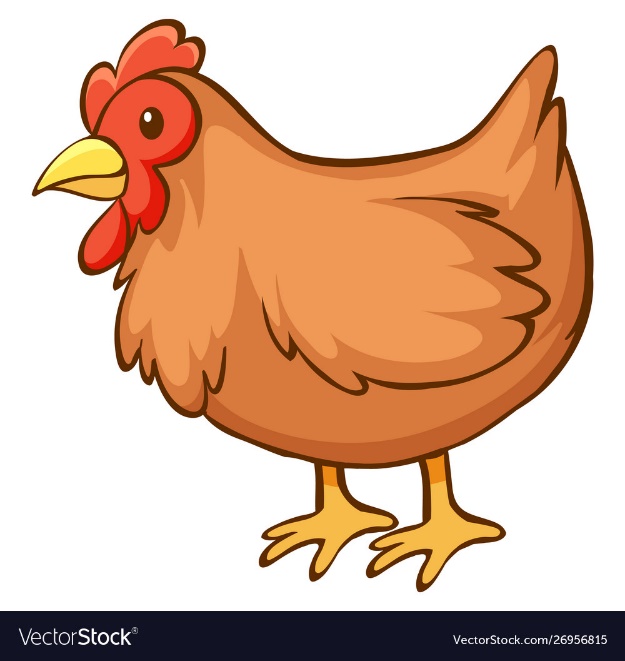 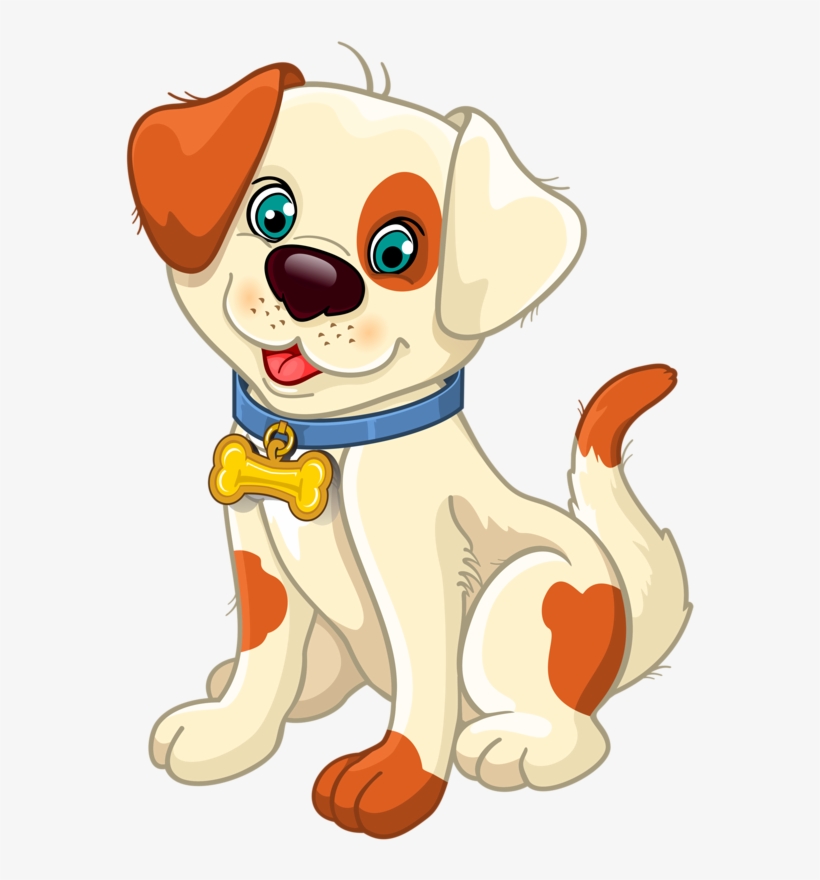 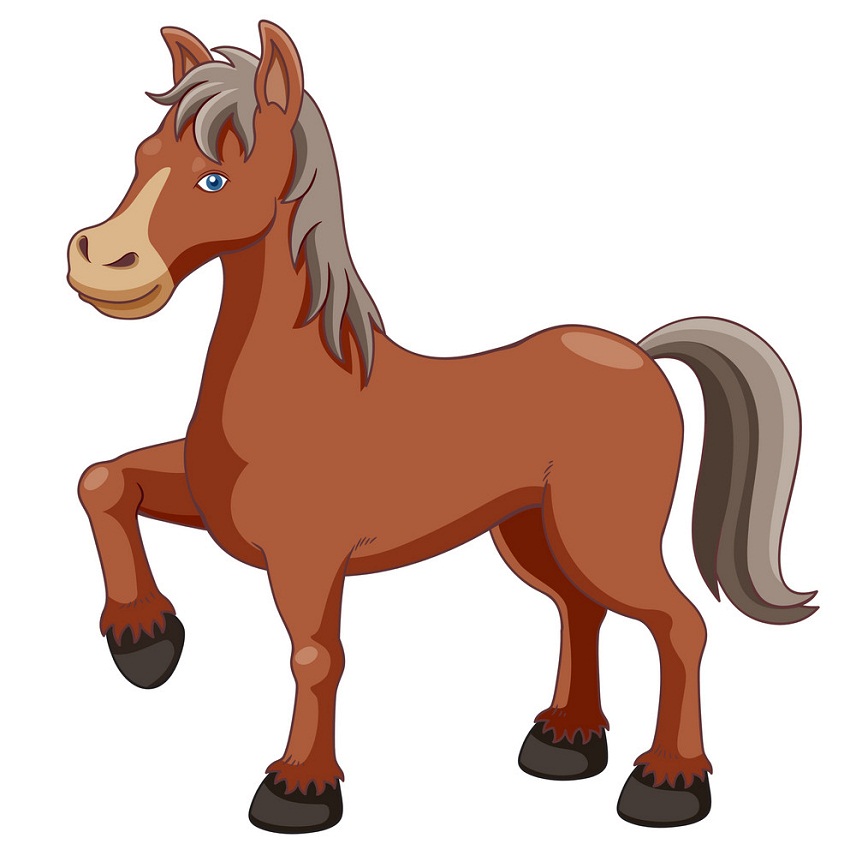 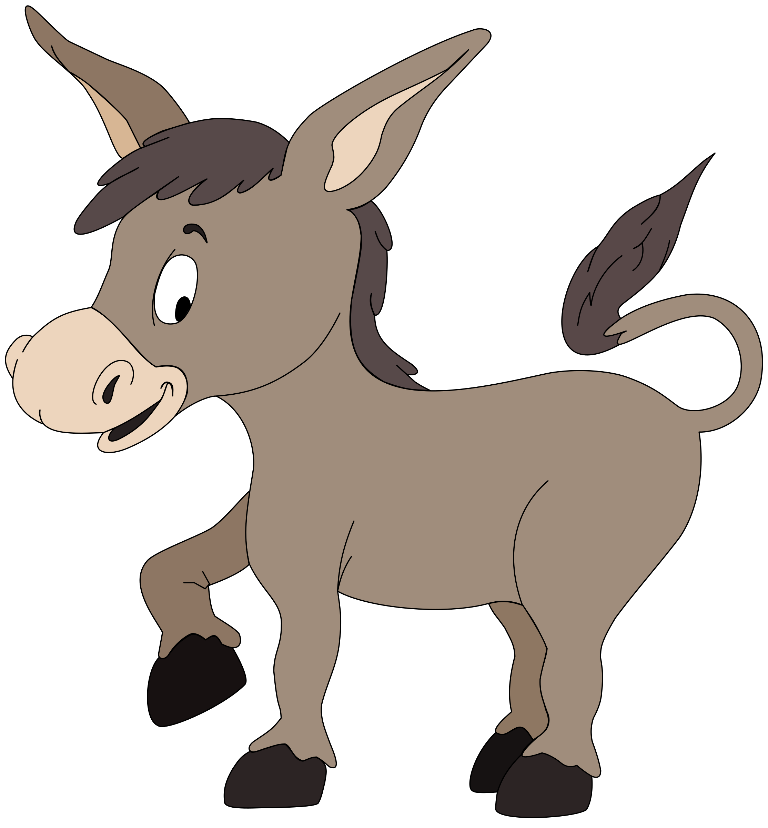 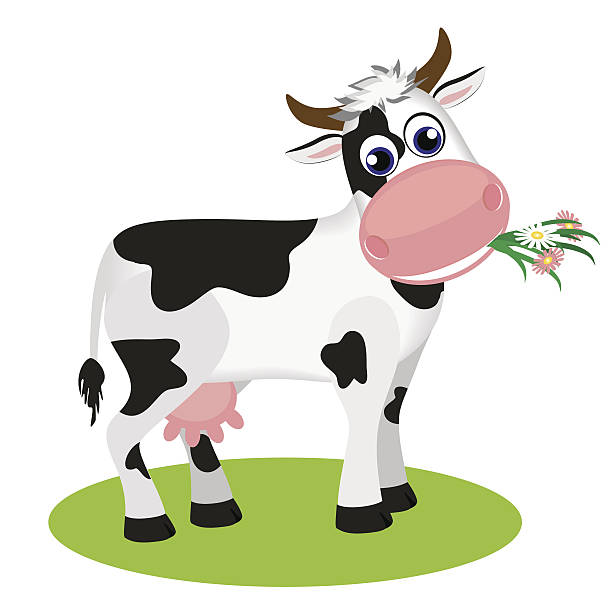 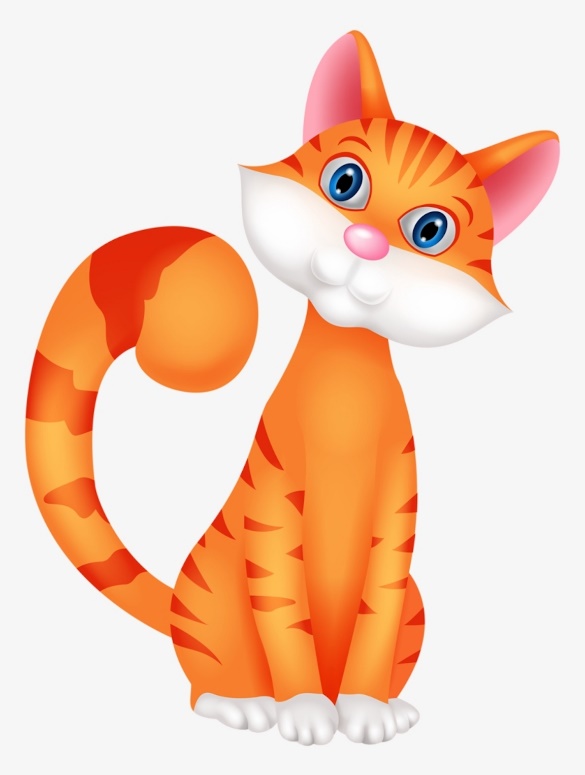 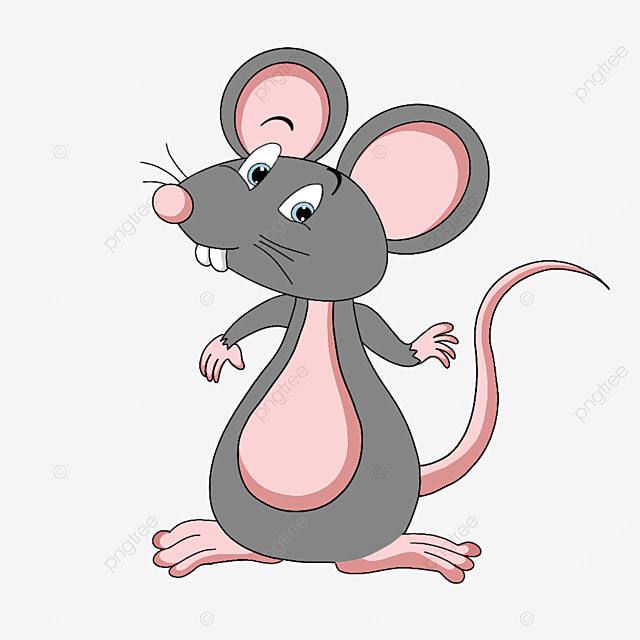 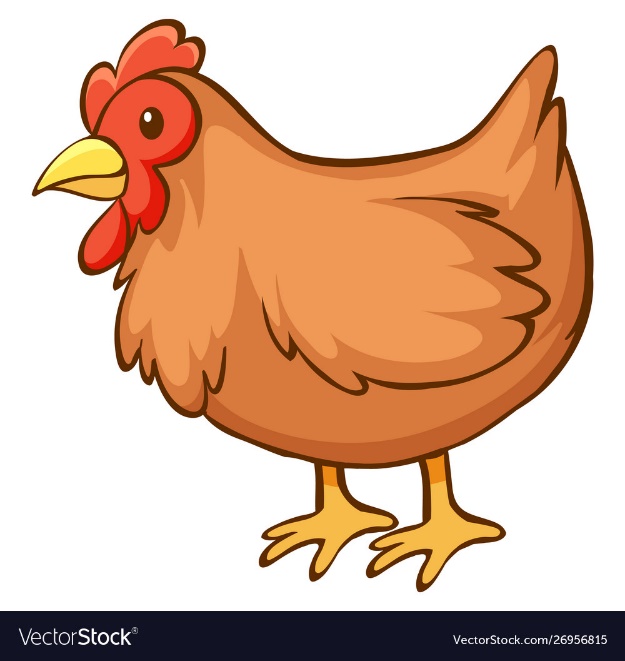 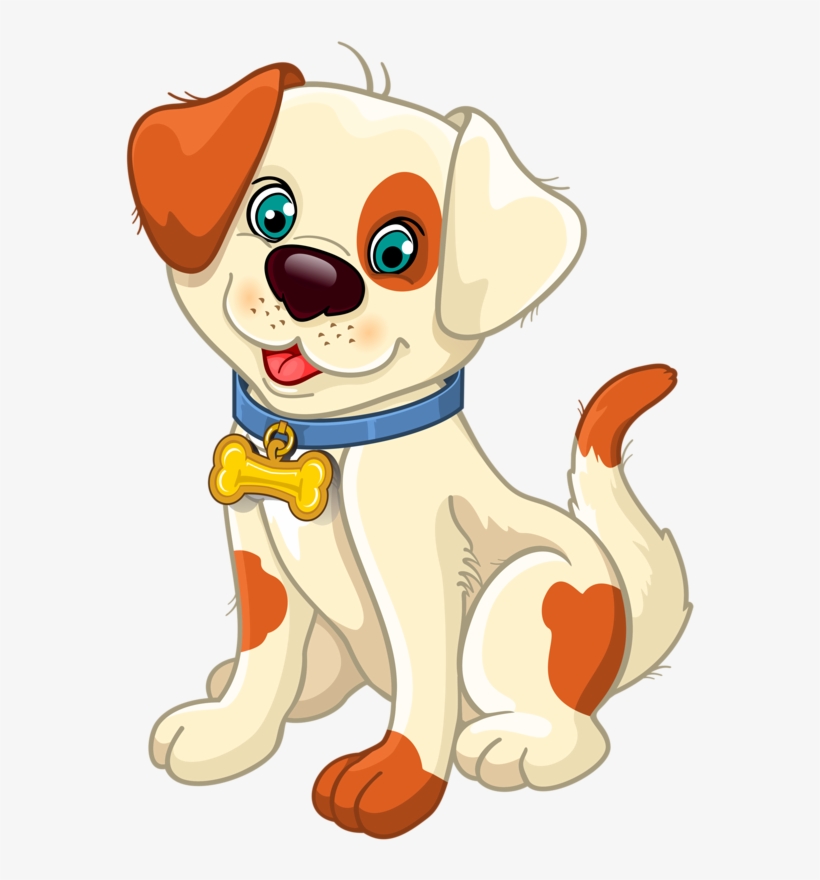 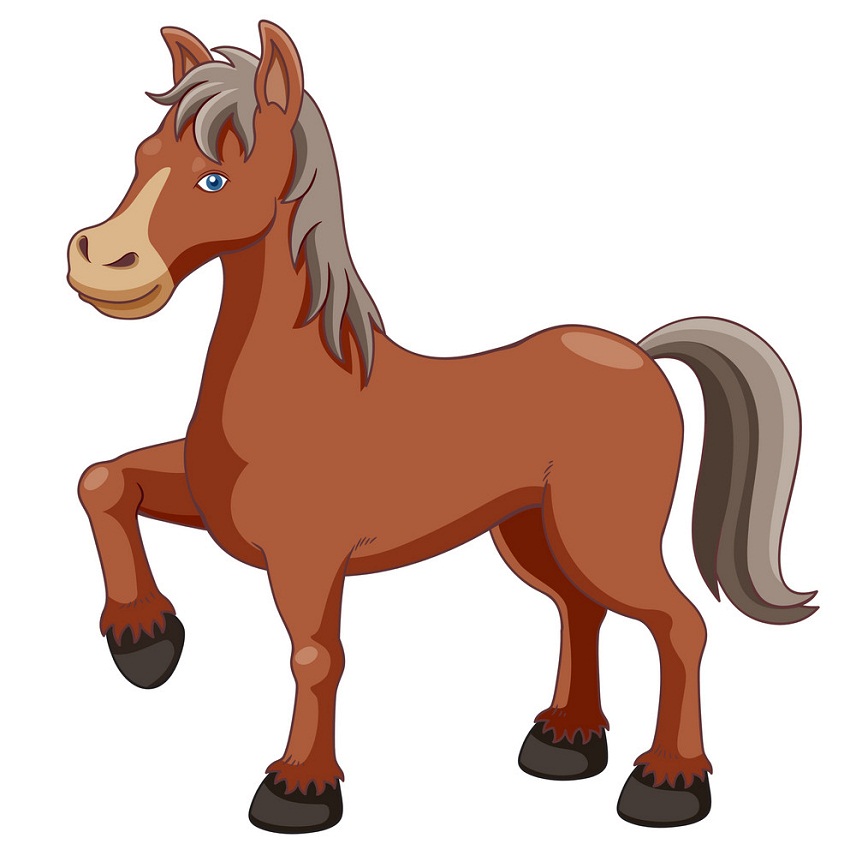 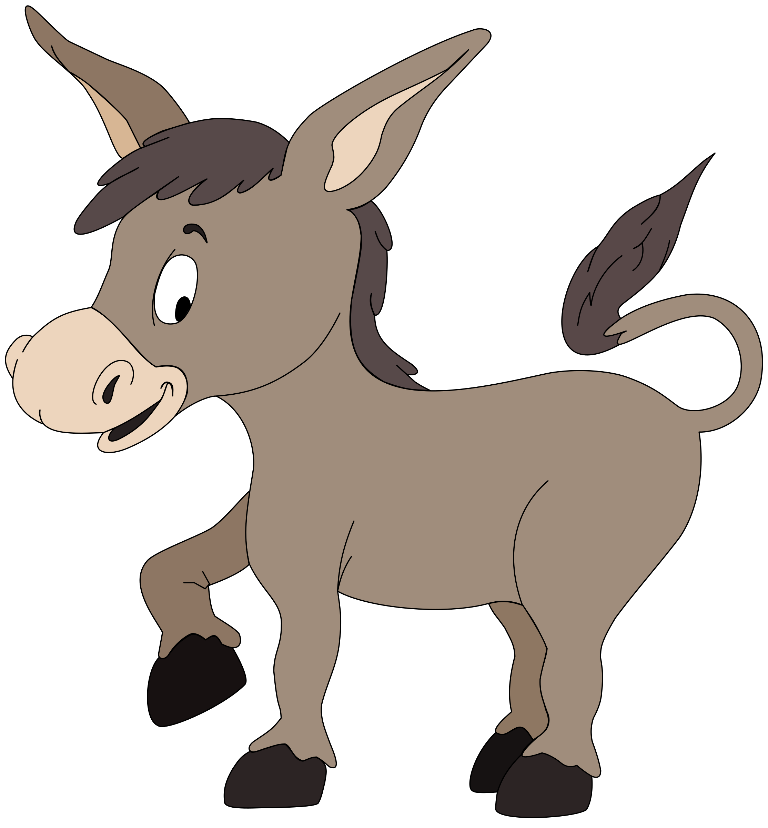 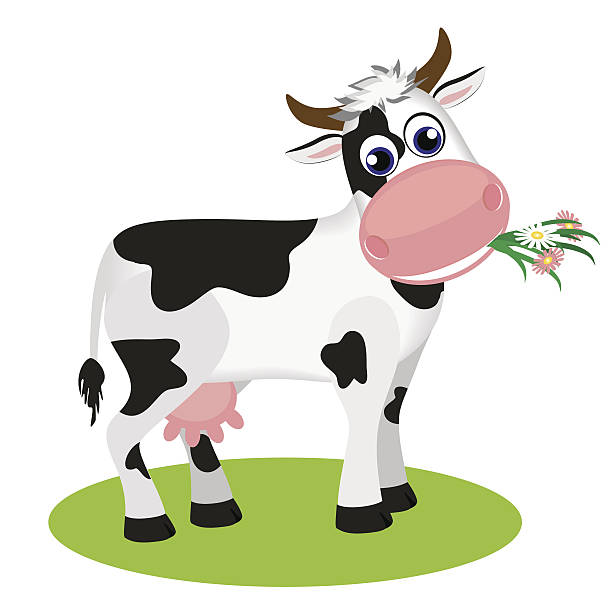 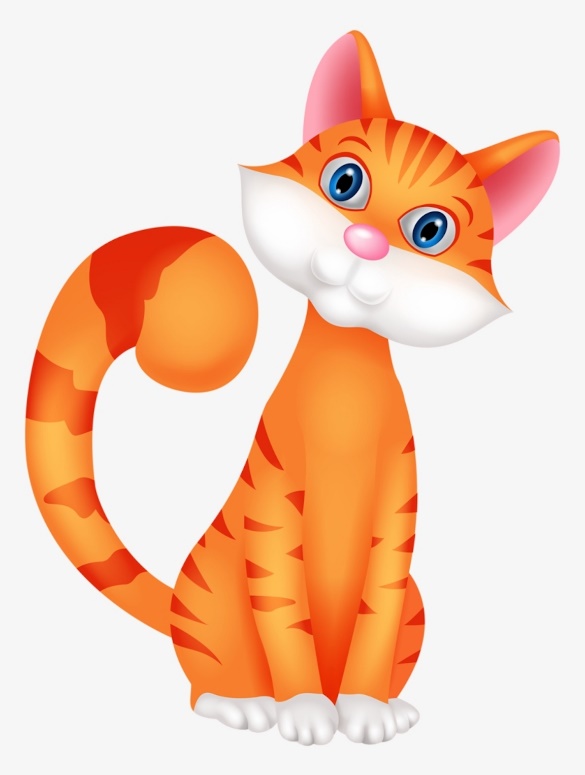 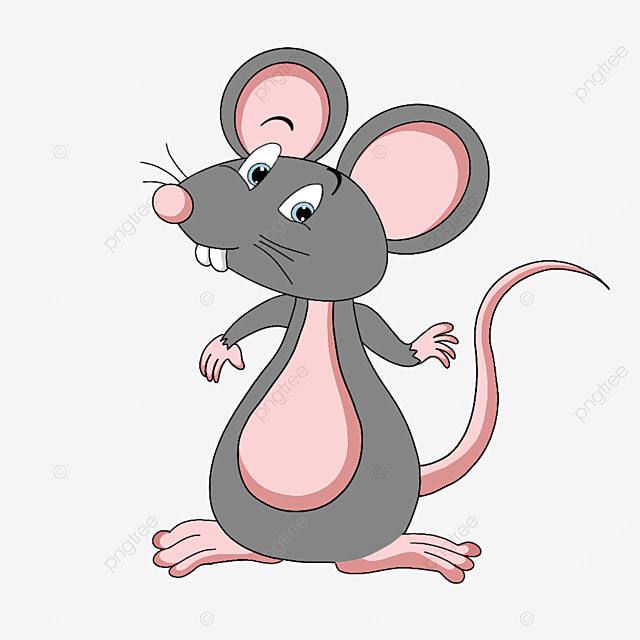 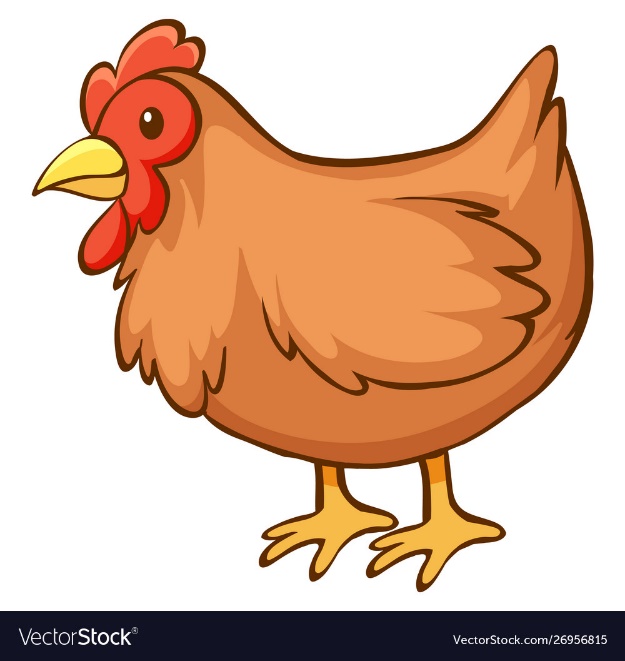 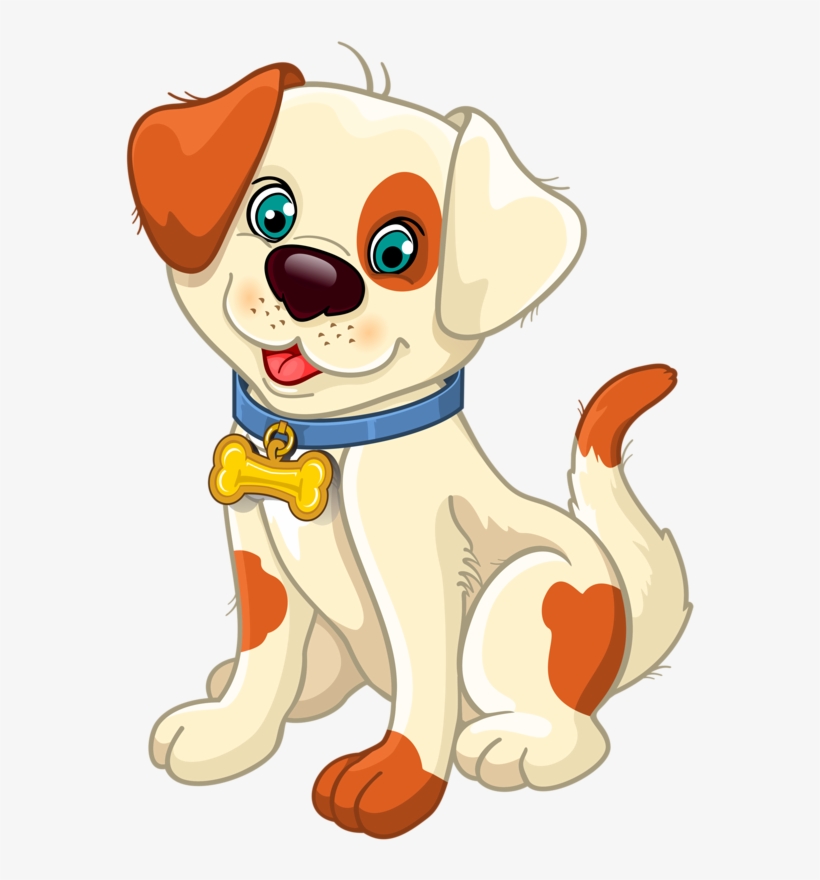 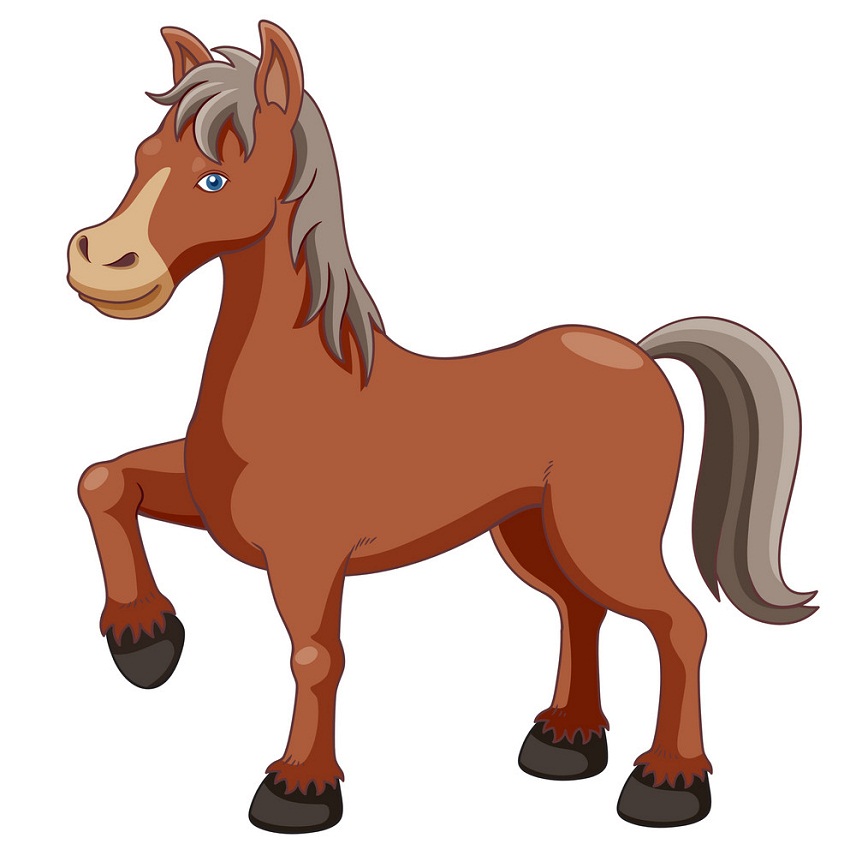 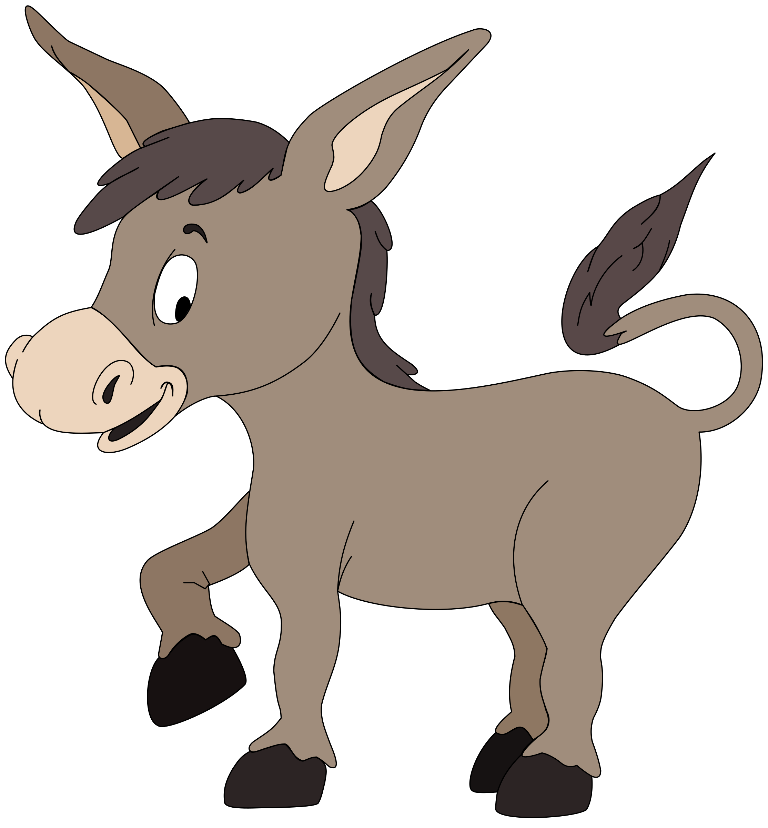 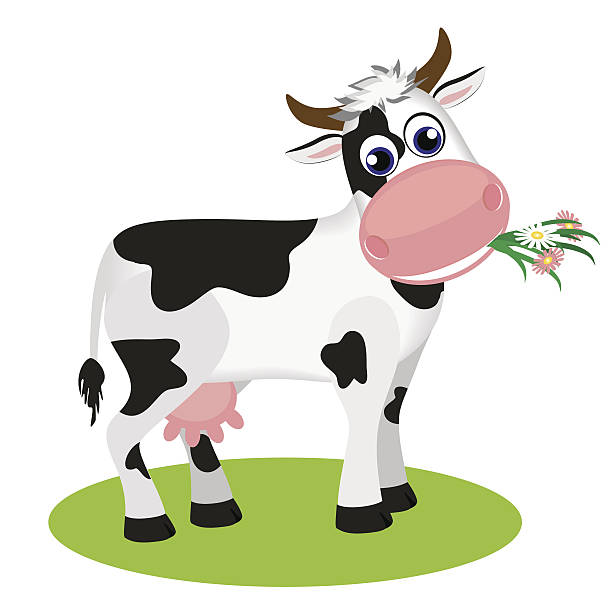 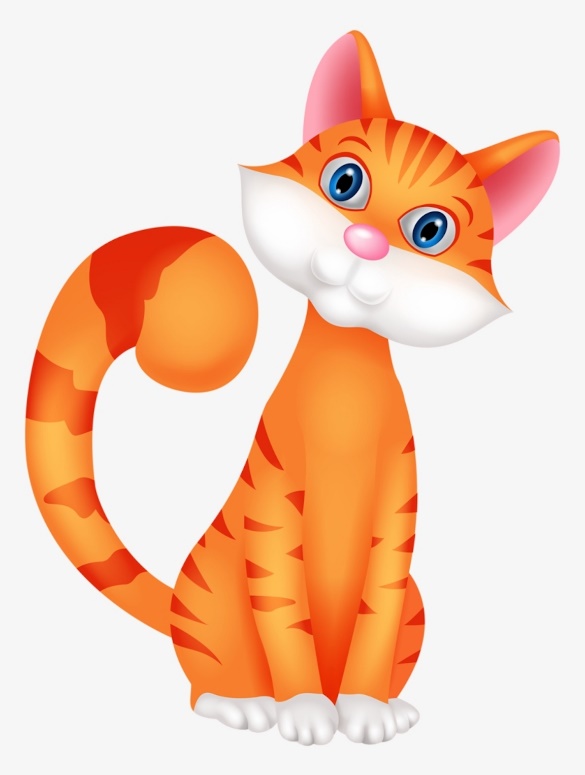 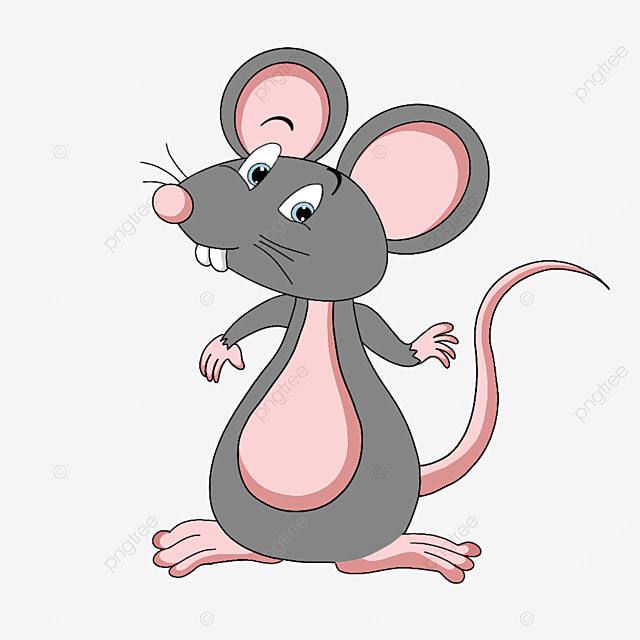 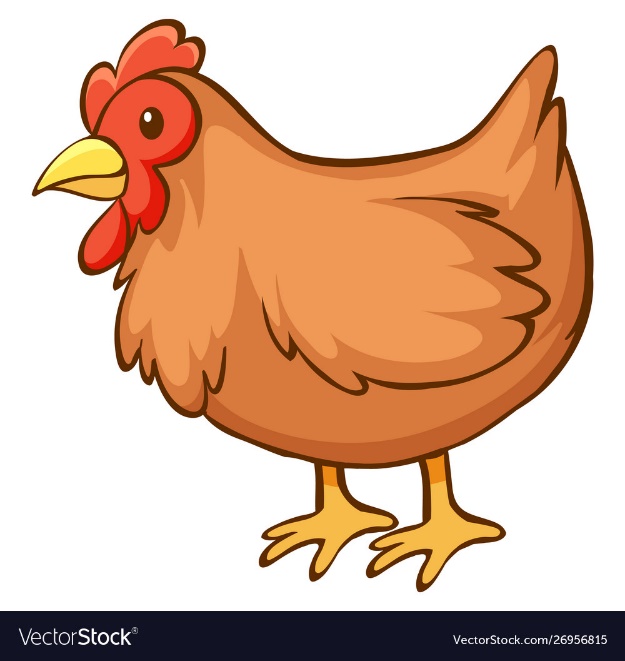 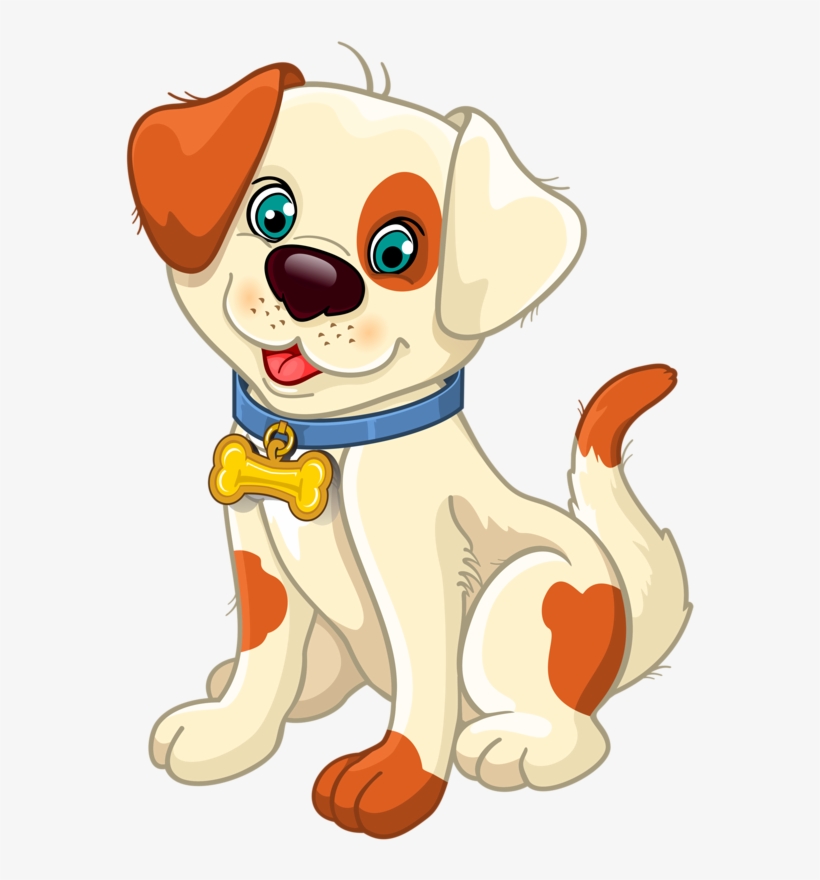 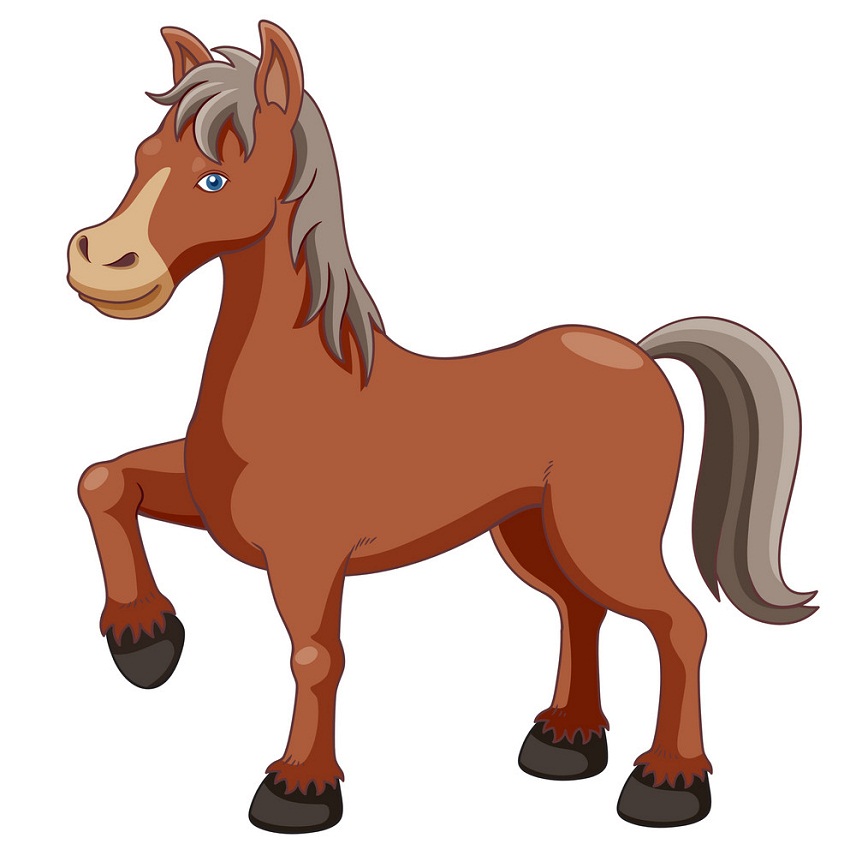 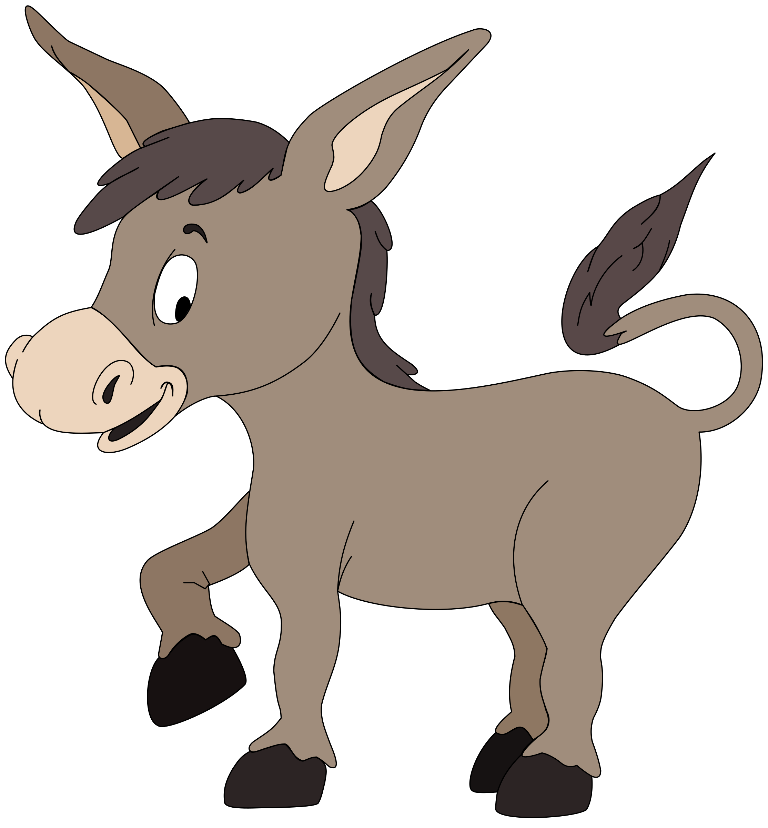 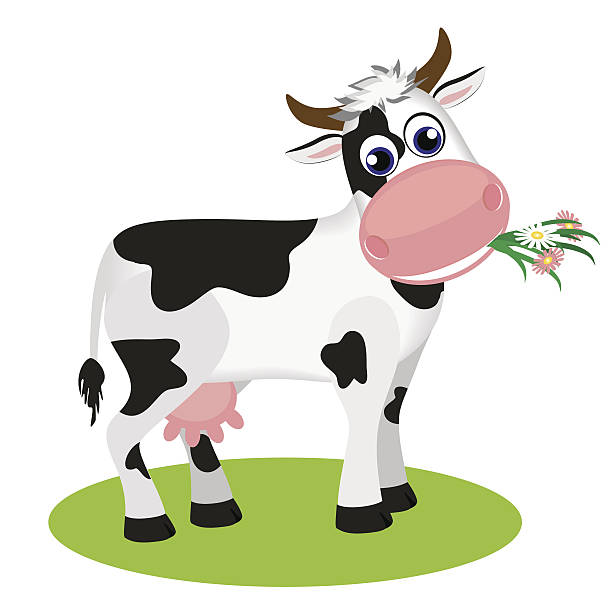 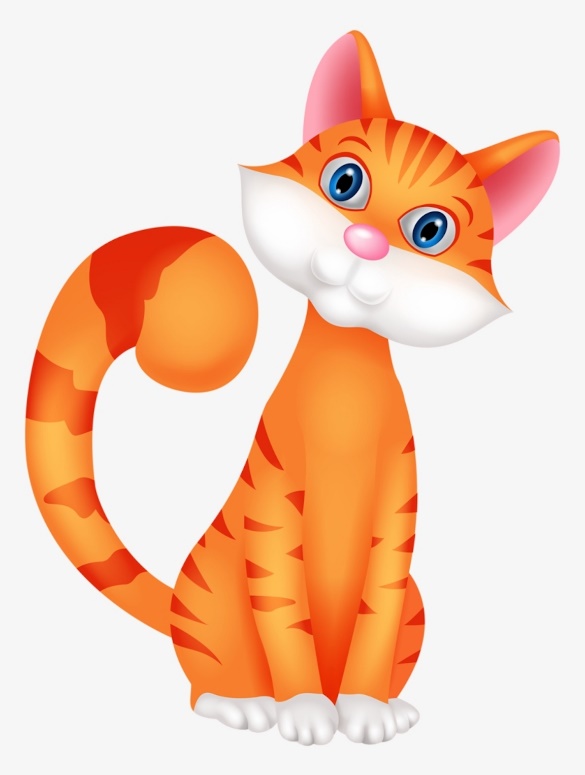 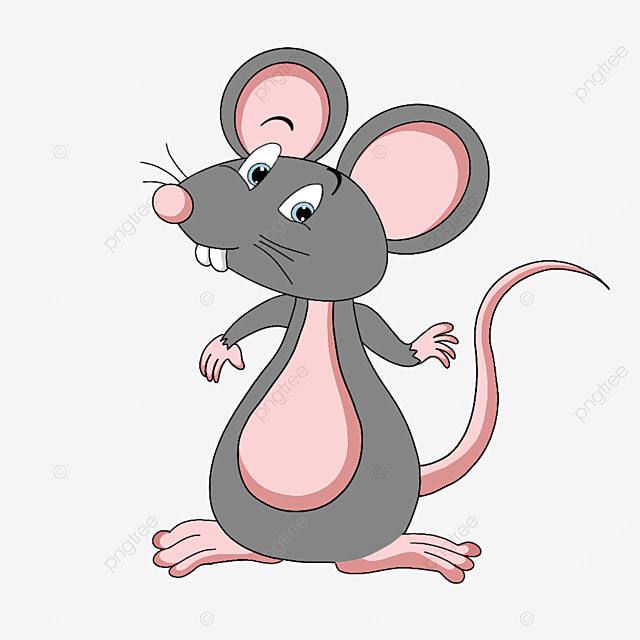 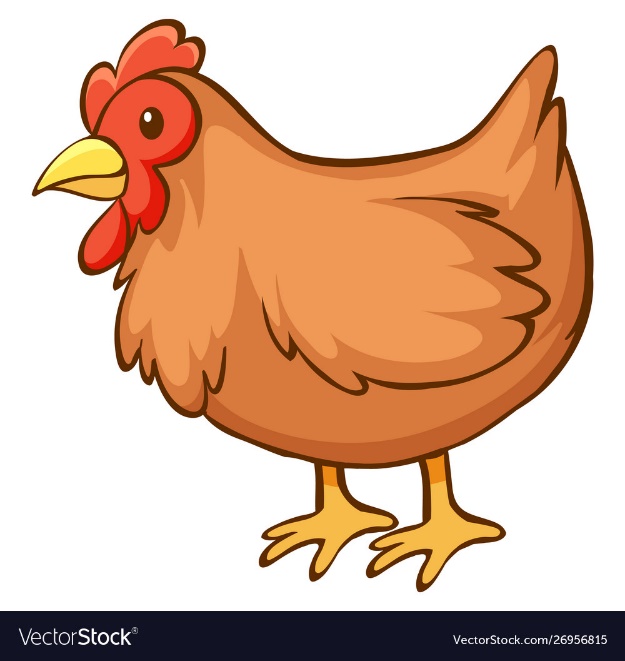 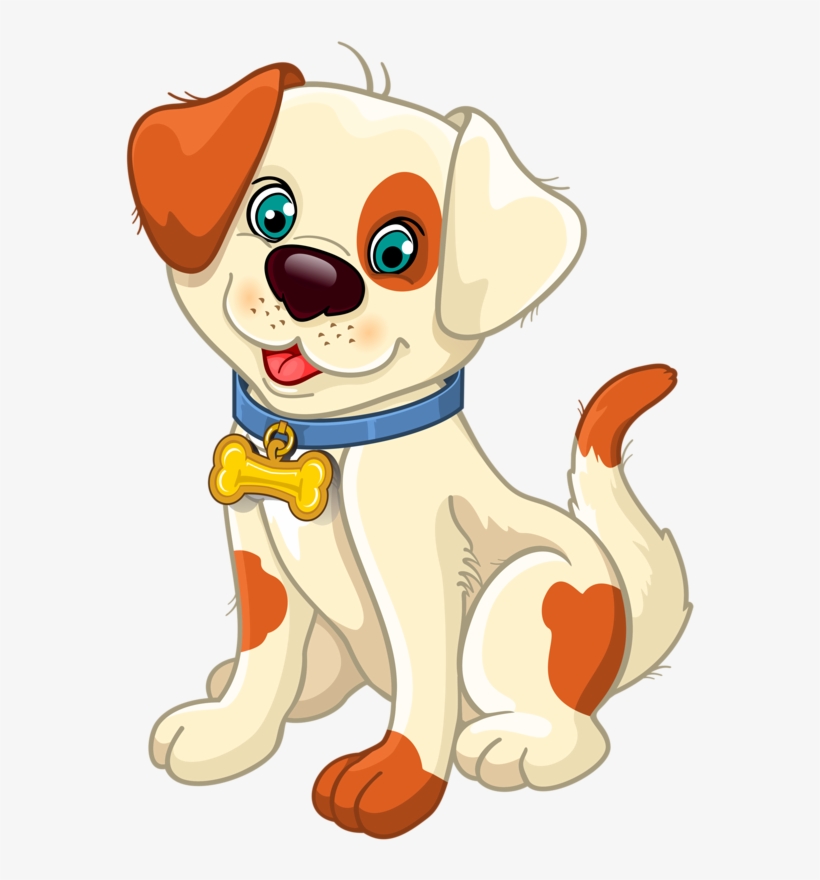 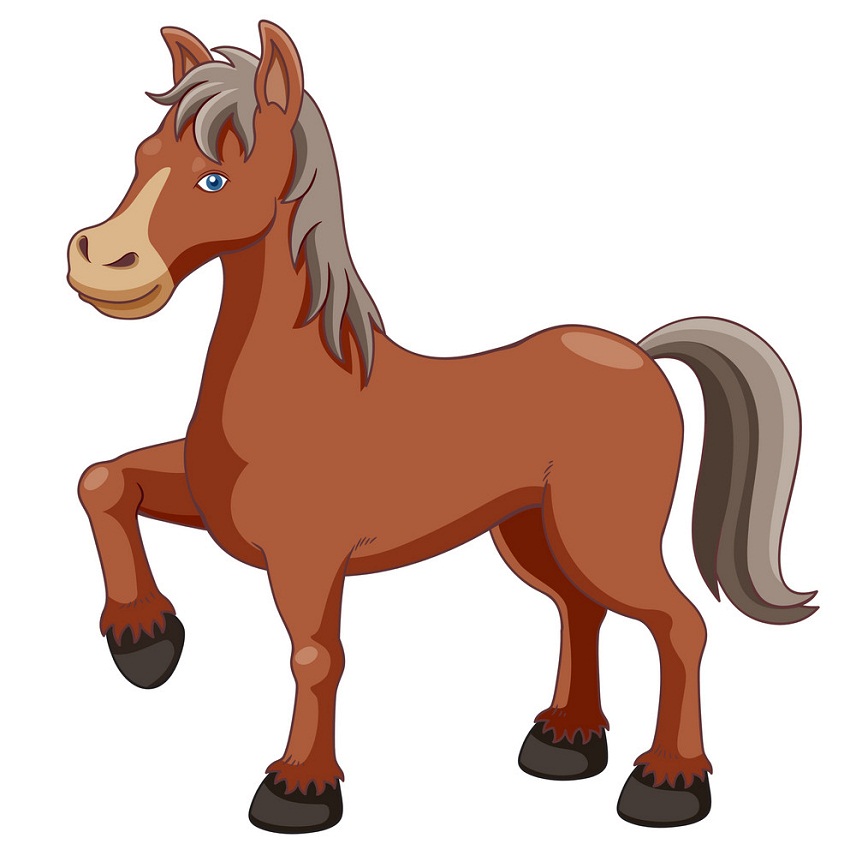 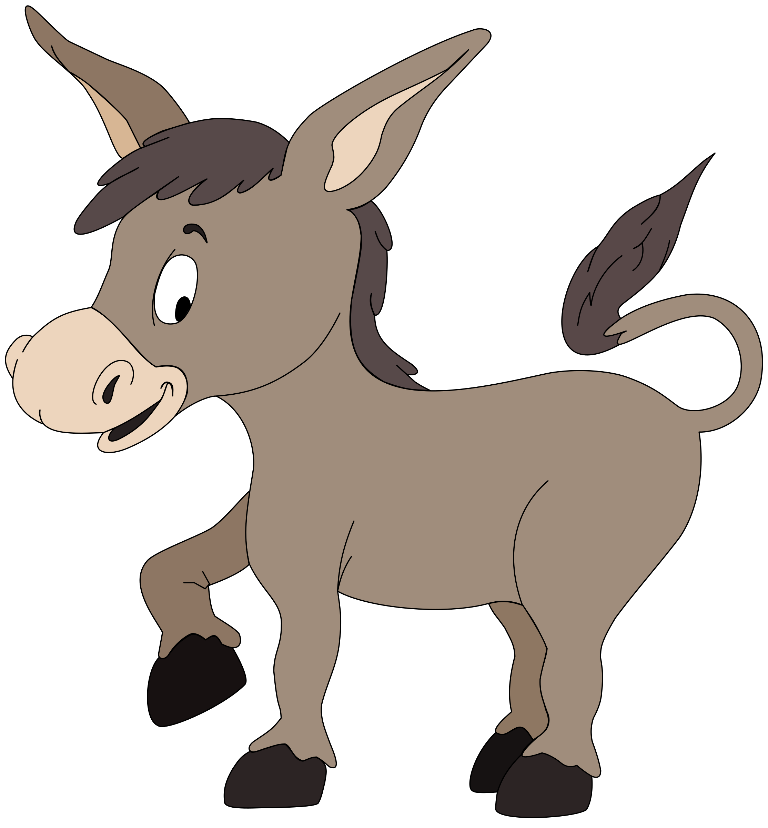 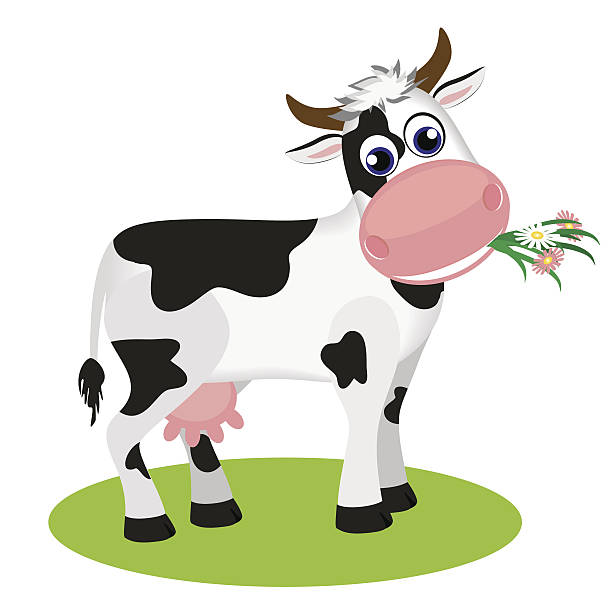 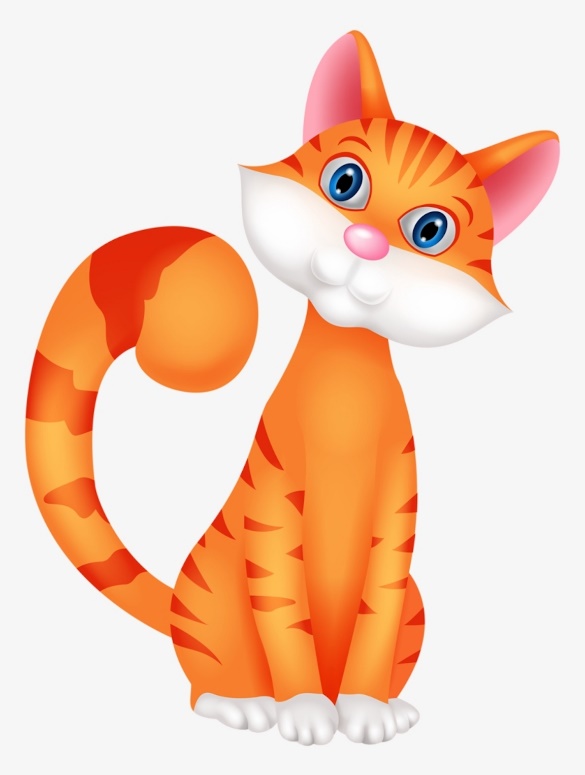 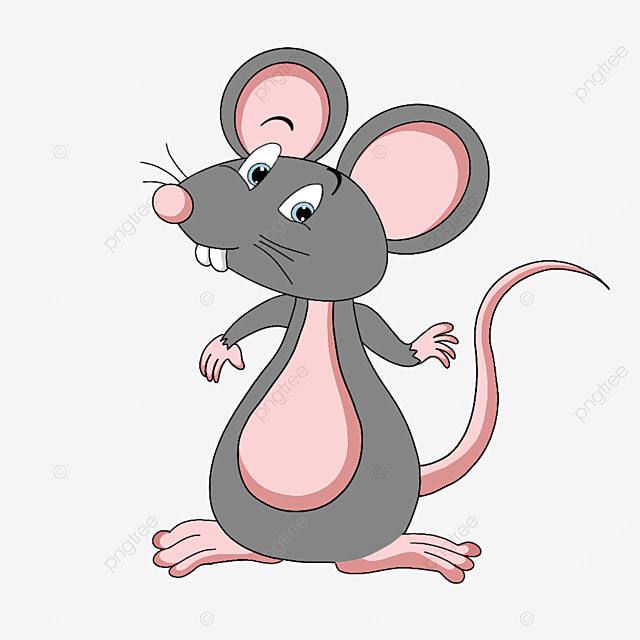 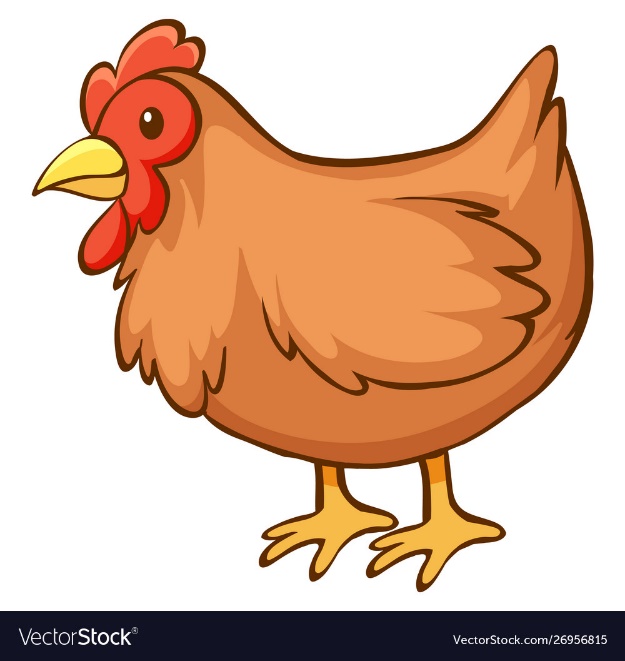 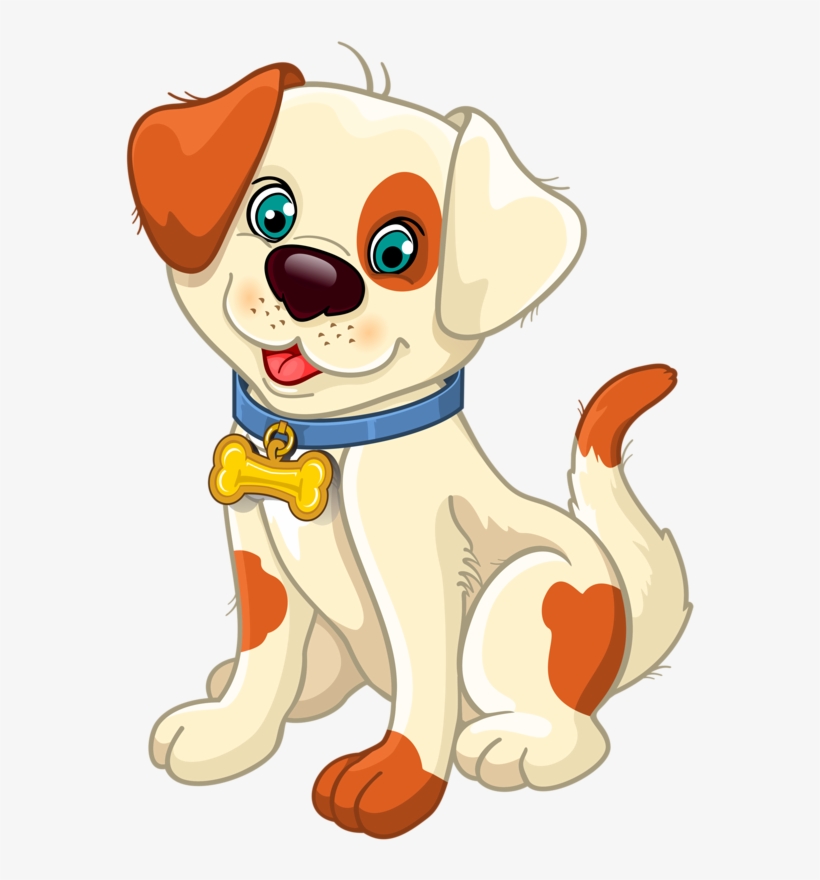 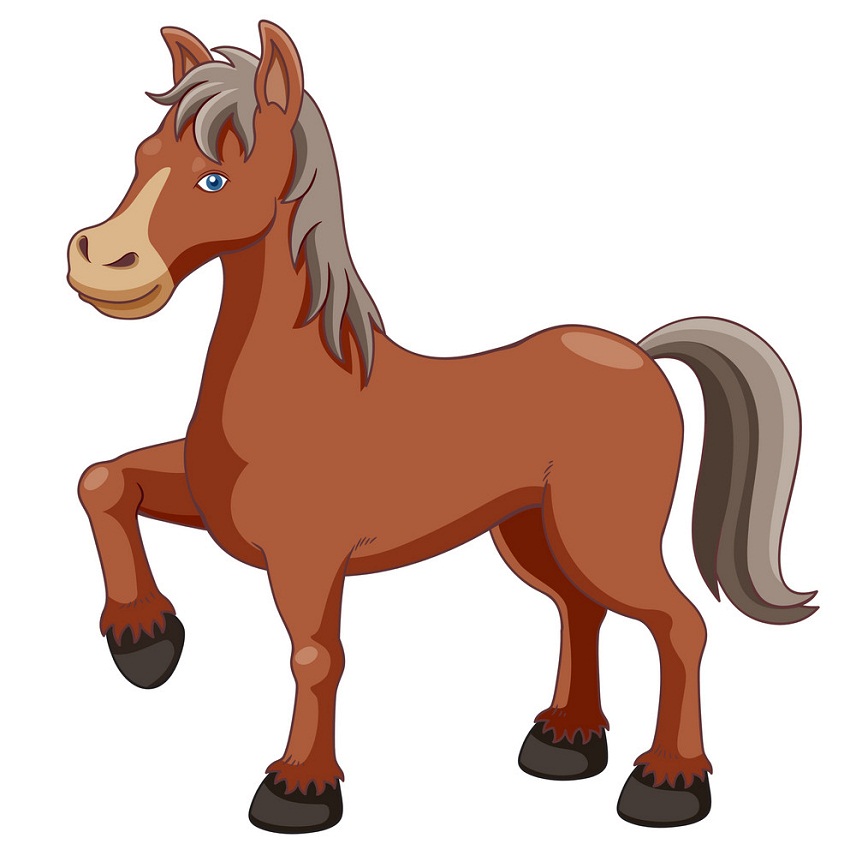 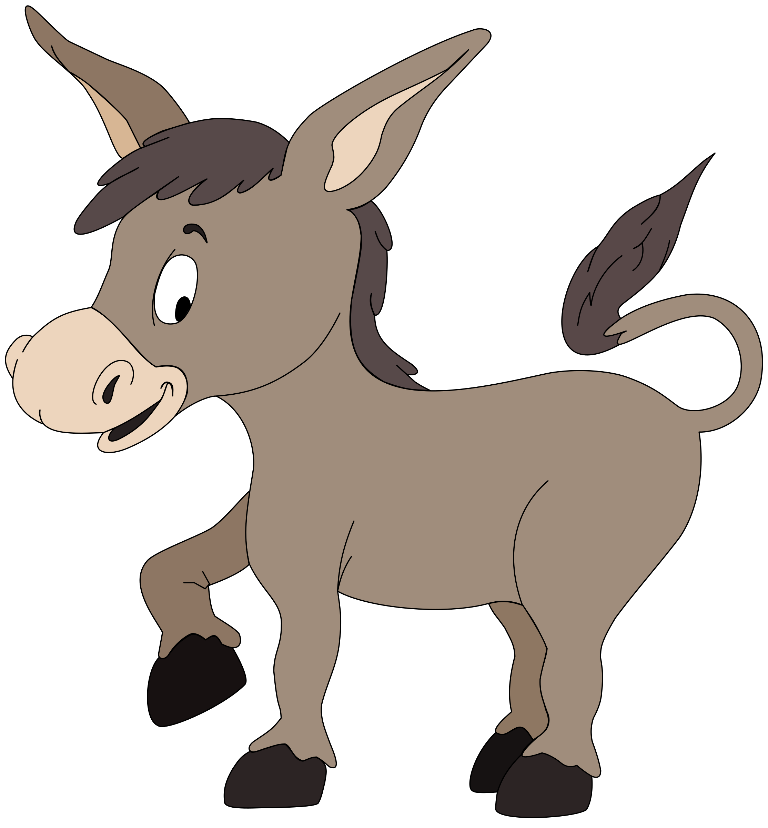 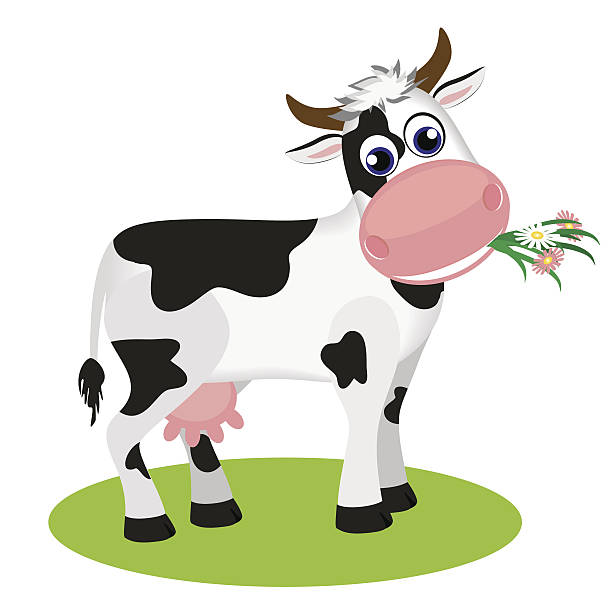 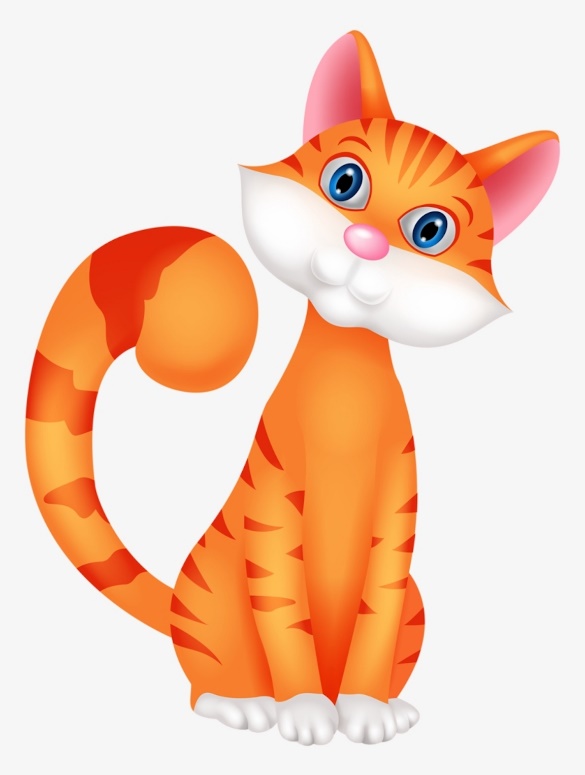 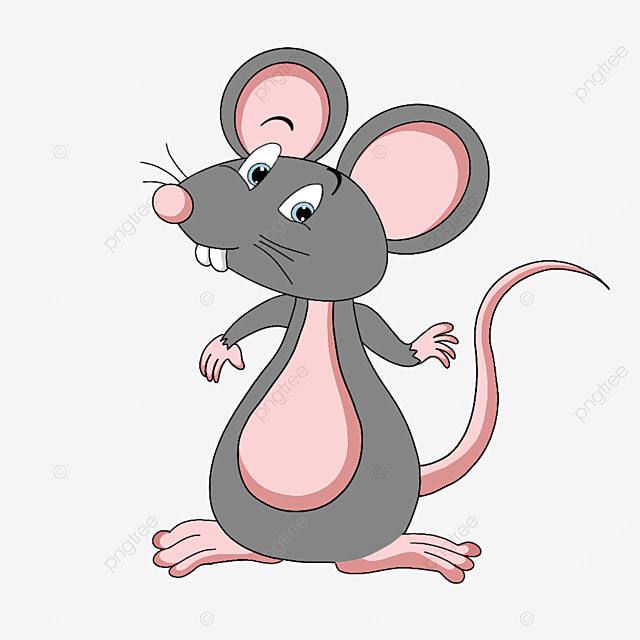 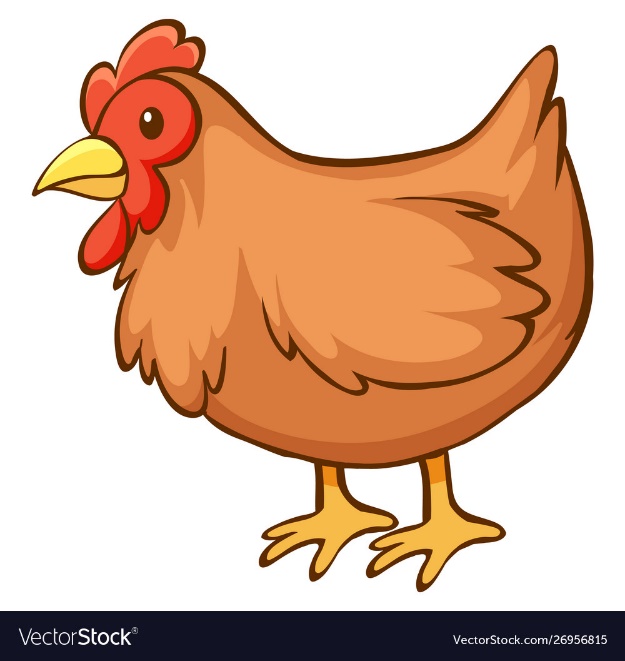